I fabbricanti di storie
Progettazione narrativa-Lo storyboard per le idee
Classe 3 B Capoluogo
Maestra Mariateresa Ciccarelli
Le idee
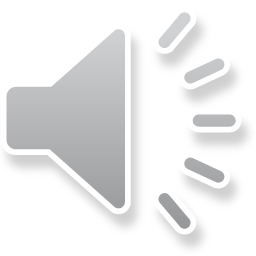 Da dove vengono le idee per scrivere un testo narrativo?
Potrebbero venire da un sogno o un incubo
Da qualcuno che racconta una storia
Da qualcosa che è successo alla propria famiglia o ai propri amici.
Da un film o un cartone animato che hai visto
Da qualcosa che ci sta veramente a cuore, come ad esempio l’amore per gli animali, la cura del pianeta Terra, la gentilezza verso le altre persone, ecc.
Vi viene in mente altro?
Siete pronti? Partiamo da un oggetto per scrivere l’inizio di una storia. Ogni tipo di oggetto può far venire in mente delle idee: una scultura, un vecchio vaso, una fotografia, un libro, una lettera, una poesia, un giocattolo, un indumento, un brano musicale…una vecchia cassa di legno…
Per cominciare occorre farsi delle domande:
La vecchia cassa di legno
Che aspetto ha la cassa?
Di cosa è fatta?
Ha una serratura con la chiave?
A chi potrebbe appartenere?
Dove potremmo tenerla?
Cosa rende questa cassa tanto speciale?
Cosa potrebbe esserci dentro?
Qualcun altro vuole questa cassa?
Chi potrebbe essere?
Quando potrebbe essere il momento migliore per cercare di prenderla?
Ma attenzione bambini e bambine, perché potreste fare confusione, con troppe idee; dove volete arrivare con la vostra storia e come potete tenere sotto controllo le idee??? Ecco un suggerimento utile: è possibile disegnare un semplice storyboard sul quaderno usando alcune idee presenti nelle vostre risposte.
Cosa potete fare?
Una volta rappresentato su un foglio lo schema dello storyboard, in ogni riquadro potrai fare piccoli disegni e scrivere semplici didascalie. Un’altra possibilità per modificare la sequenza degli eventi è ritagliare i riquadri delle sezioni e mescolarli; ad esempio potreste cominciare la storia parlando del proprietario della cassa.